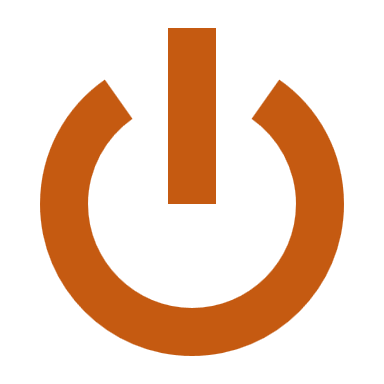 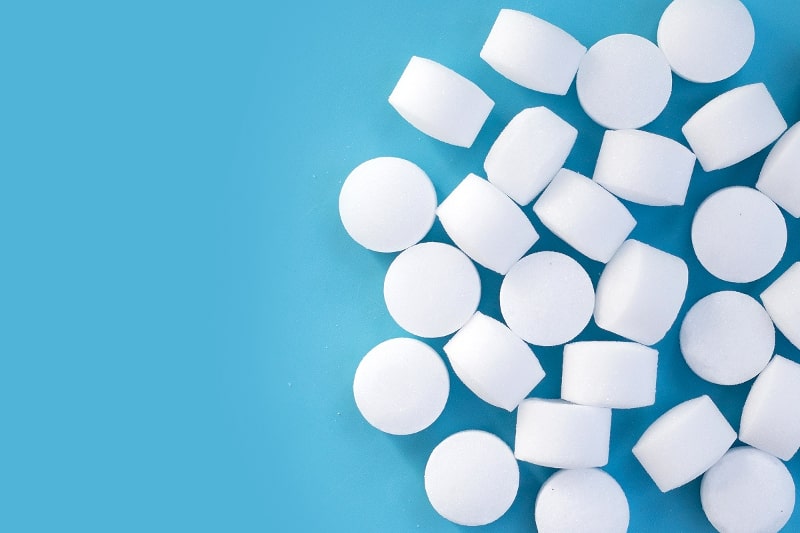 A
B
C
D
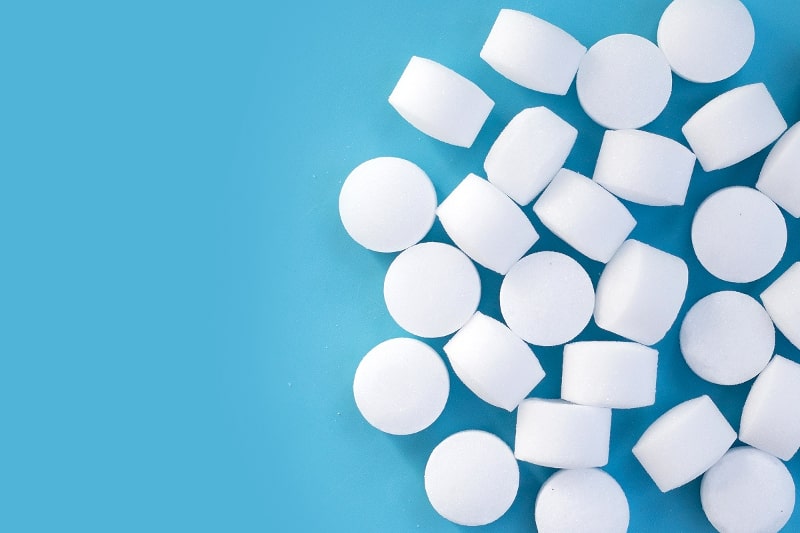 alkene.
arene.
alkane.
Chủ đề 4. HYDROCARBON
Trong gia dụng, sản phẩm phổ biến nhất có chứa naphthalene là viên long não, có tác dụng xua đuổi côn trùng, gián, muối, kiến. Naphthalene còn được ứng dụng như một chất để kiểm soát bướm đêm hại cây hoặc động vật hoang dã khác xâm nhập gia cư. Naphthalene thuộc loại hydrocarbon nào dưới đây?
C
alkyne.
[Speaker Notes: Câu hỏi khởi động]
Chương 4. HYDROCARBON
Bài 14
AREN (HYDROCARBON THƠM)
Khái niệm và danh pháp
III
IV
II
I
Tính chất vật lí
Tính chất hóa học
Điều chế và ứng dụng
Chương 4. HYDROCARBON
Bài 14 (Tiết 1)
AREN (HYDROCARBON THƠM)
Khái niệm và danh pháp
II
I
Tính chất vật lí
KHÁI NIỆM VÀ DANH PHÁP
I
a) Sự hình thành liên kết trong phân tử benzene
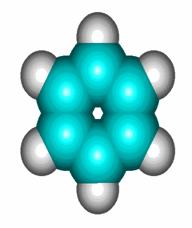 Sự phân bố của các nguyên tử ?
 Góc liên kết ?
1. Đặc điểm cấu tạo của benzene C6H6
6 nguyên tử C tạo thành một lục giác đều.
 Các nguyên tử cùng nằm trên 1 mặt phẳng.
 Góc liên kết: 120o.
KHÁI NIỆM VÀ DANH PHÁP
I
b) Biểu diễn cấu tạo của benzene
1. Đặc điểm cấu tạo của benzene C6H6
KHÁI NIỆM VÀ DANH PHÁP
I
Nhóm 2: Công thức chung của các chất trong dãy đồng đẳng của benzene?
Nhóm 1: Thế nào là arene ? 
Cho ví dụ.
Nhóm 4: Có mấy cách gọi tên các arene? Cách nào tổng quát hơn?
2. Khái niệm, công thức cấu tạo và danh pháp
Nhóm 3: Kể tên các đồng phân cấu tạo của alkylbenzene. Cho ví dụ.
TÍNH CHẤT VẬT LÍ
II
Benzene, toluene, ethylbenzene và xylene là chất lỏng; naphthalene là chất rắn.
 Nhiệt độ sôi tăng dần.
 Khối lượng riêng nói chung nhỏ hơn 1 g/cm3 (nhẹ hơn nước).
Thể ở điều kiện thường ?
Sự biến đổi nhiệt độ sôi của benzene, toluene, ethylbenzene và             o-xylene ?
Sự biến đổi khối lượng riêng (so với nước) ?
1. Thể, nhiệt độ nóng chảy, nhiệt độ sôi và khối lượng riêng
TÍNH CHẤT VẬT LÍ
II
Toluene và xylene được dùng làm dung môi hòa tan sơn, mực in, … Trong trường hợp muốn tranh chậm khô để giữ được độ bóng, mịn của màu sơn thì nên pha sơn bằng toluene hay xylene? Giải thích.
1. Thể, nhiệt độ nóng chảy, nhiệt độ sôi và khối lượng riêng
TÍNH CHẤT VẬT LÍ
II
Có các cụm từ sau: Có màu, không mùi, có mùi, không màu, tan tốt trong nước, không tan trong nước, không tan trong dung môi hữu cơ, tan trong nhiều dung môi hữu cơ.
Hãy chọn các cụm từ nói lên màu sắc, tính tan và mùi của các arene trong bảng 14.1.
2. Màu sắc, tính tan và mùi
Không màu, có mùi.
 Không tan trong nước, tan trong nhiều dung môi hữu cơ.
TÍNH CHẤT VẬT LÍ
II
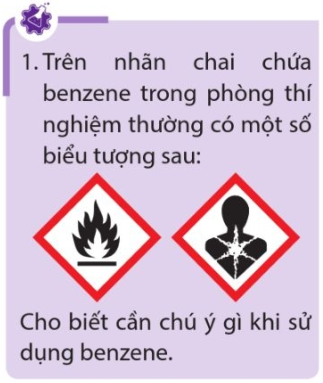 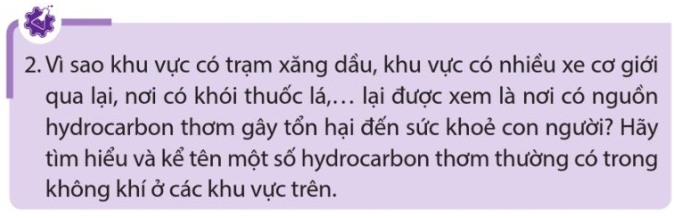 CỦNG CỐ
Bài 1: Những câu sau đây đúng hay sai?
Benzene là một hiđrocacbon không no.
Benzene là một hiđrocacbon thơm.
Ở benzene, 3 liên kết đôi ngắn hơn 3 liên kết đơn.
Ở benzene, 6 liên kết carbon – carbon đều như nhau.
Ở benzene, 6 C tạo thành một lục giác đều.
Ở cyclohexane, 6 C tạo thành một lục giác đều.
Các câu đúng : b, d, e.
 Các câu sai: a, c, f.
CỦNG CỐ
Bài 2: Viết công thức cấu tạo của các hợp chất sau:
Ethylbenzene
4-Cloroethylbenzene
1,3,5-Trimethylbenzene
o-Clorotoluene 
m-Clorotoluene
p-Clorotoluene
CỦNG CỐ
Bài 3: Hãy nêu và giải thích hiện tượng xảy ra trong các thí nghiệm sau:
Cho benzene vào ống nghiệm chứa nước bromine, lắc kĩ  rồi để yên.
Cho bromine lỏng vào ống nghiệm chứa benzene, lắc rồi để yên.
Chương 4. HYDROCARBON
Bài 14 (Tiết 2)
AREN (HYDROCARBON THƠM)
III
Tính chất hóa học
TÍNH CHẤT HÓA HỌC
III
Tính chất của nhóm ankyl, …
R
Phản ứng thế
Phản ứng cộng
Tính chất của vòng thơm
Phản ứng oxi hóa
TÍNH CHẤT HÓA HỌC
III
a) Các ví dụ
1. Phản ứng thế
[Speaker Notes: Phần này học sinh hoạt động nhóm, hoàn thành vào bảng phụ và trình bày. Các nhóm trao đổi, nhận xét chéo để rút ra kiến thức.]
TÍNH CHẤT HÓA HỌC
III
b) Quy tắc thế
Phản ứng thế nguyên tử hydrogen ở vòng thơm của các alkylbenzene dễ hơn benzene, ưu tiên xảy ra ở các vị trí ortho hoặc para so với nhóm alkyl.
1. Phản ứng thế
A
B
C
D
(2) và (3).
(1) và (2).
(1) và (4).
TÍNH CHẤT HÓA HỌC
III
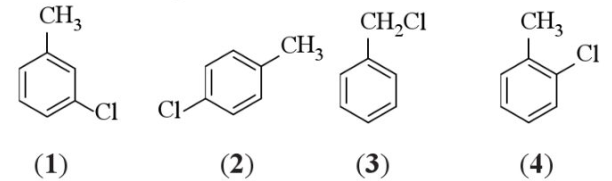 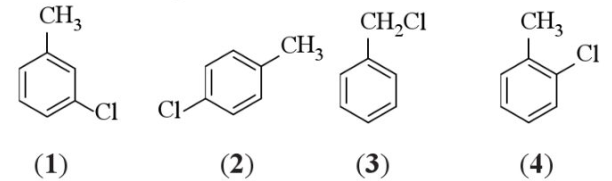 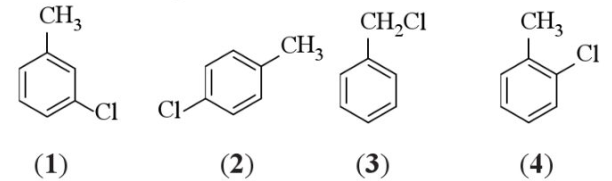 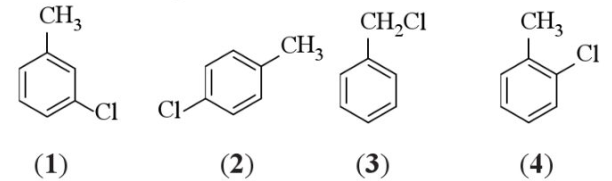 Cho các chất có công thức sau:


Trong các chất trên, những chất là sản phẩm chính khi cho toluene tác dụng với chlorine trong điều kiện đun nóng và có mặt FeCl3 là
1. Phản ứng thế
D
(2) và (4).
[Speaker Notes: Học sinh thực hành TN hoặc quan sát video.]
TÍNH CHẤT HÓA HỌC
III
Viết phương trình phản ứng của toluene với HNO3 đặc (tỉ lệ mol 1:3, có H2SO4 đặc).
Gọi tên và nêu ứng dụng của sản phẩm hữu cơ sinh ra.
1. Phản ứng thế
[Speaker Notes: Phần này học sinh hoạt động cá nhân và lên bảng trình bày.]
TÍNH CHẤT HÓA HỌC
III
Viết phương trình phản ứng của ethylbenzene với các tác nhân sau:
a) Br2/FeBr3, to.
b) HNO3 đặc/H2SO4 đặc.
1. Phản ứng thế
[Speaker Notes: Phần này học sinh hoạt động cá nhân và lên bảng trình bày.]
Chương 4. HYDROCARBON
Bài 14 (Tiết 3)
AREN (HYDROCARBON THƠM)
III
Tính chất hóa học
TÍNH CHẤT HÓA HỌC
III
2. Phản ứng cộng và phản ứng oxi hóa
[Speaker Notes: Sử dụng kỹ thuật mảnh ghép, chia lớp làm 3 nhóm chuyên sâu nghiên cứu 3 nội dung rồi chuyển thành 3 nhóm mảnh ghép. Thảo luận và chốt kiến thức]
TÍNH CHẤT HÓA HỌC
III
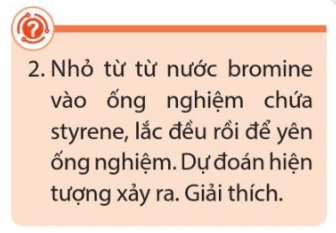 2. Phản ứng cộng và phản ứng oxi hóa
TÍNH CHẤT HÓA HỌC
III
Viết phương trình phản ứng oxi hóa hoàn toàn (phản ứng cháy) benzene và toluene.
2. Phản ứng cộng và phản ứng oxi hóa
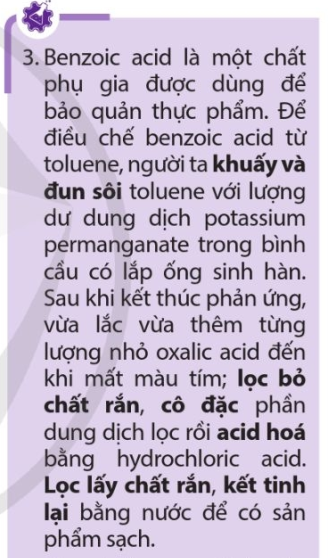 TÍNH CHẤT HÓA HỌC
III
Cho biết mục đích của các thao tác thực nghiệm (ghi chữ đậm) trong qui trình trên.
2. Phản ứng cộng và phản ứng oxi hóa
Nếu hiệu suất của quá trình tổng hợp là 80% thì cần bao nhiêu kg toluene để điều chế được 5 kg benzoic acid?
TÍNH CHẤT HÓA HỌC
III
Trình bày phương pháp hóa học để phân biệt các chất benzene, toluene và styrene.
2. Phản ứng cộng và phản ứng oxi hóa
Chương 4. HYDROCARBON
Bài 14 (Tiết 4)
AREN (HYDROCARBON THƠM)
IV
Điều chế và ứng dụng
ĐIỀU CHẾ VÀ ỨNG DỤNG
V
Điền thông tin thích hợp vào bảng dữ liệu sau.
1. Điều chế
ĐIỀU CHẾ VÀ ỨNG DỤNG
IV
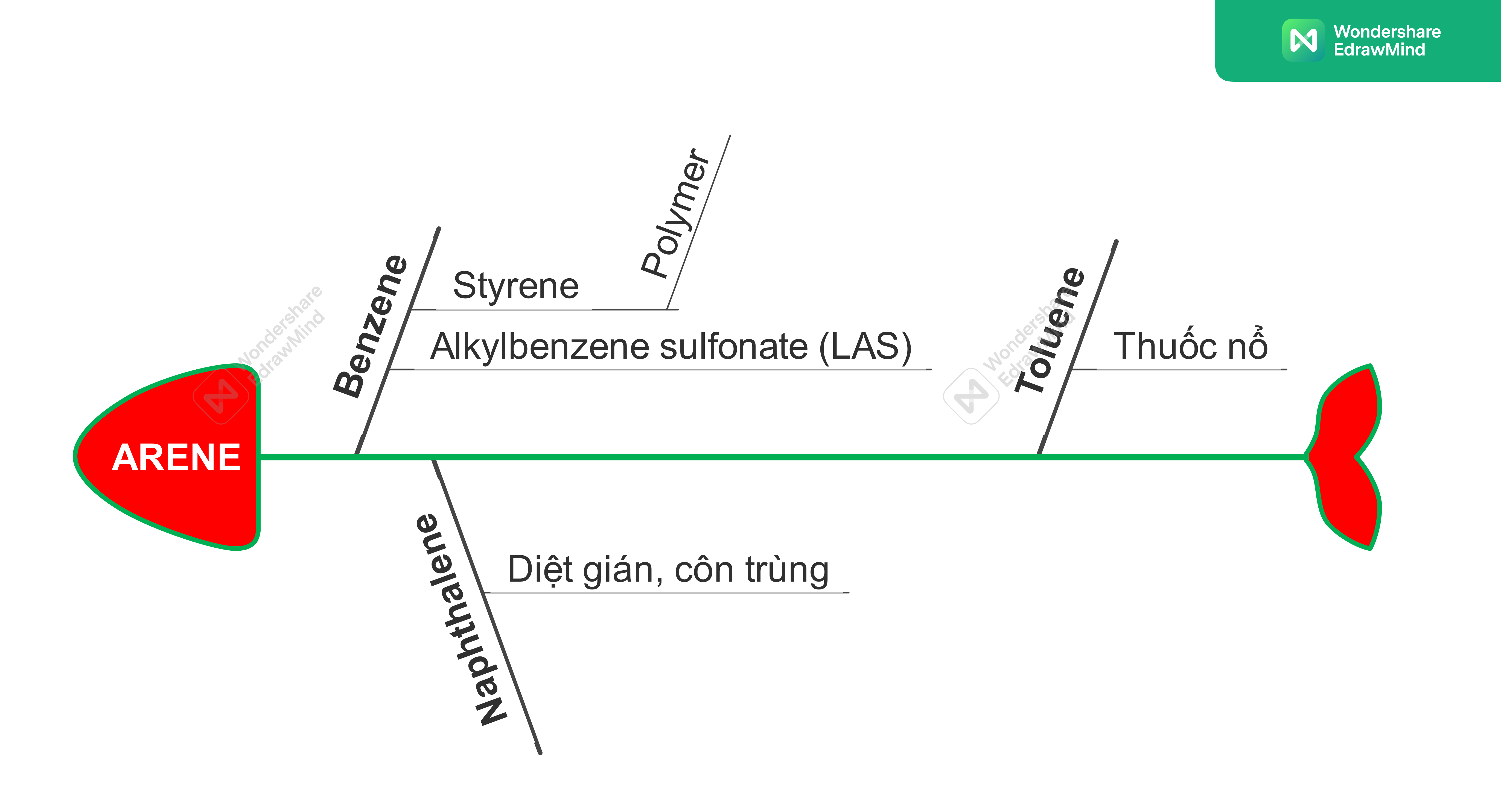 Polymer, dung môi, thuốc nhuộm, dược phẩm, thuốc trừ sâu, …
2. Ứng dụng
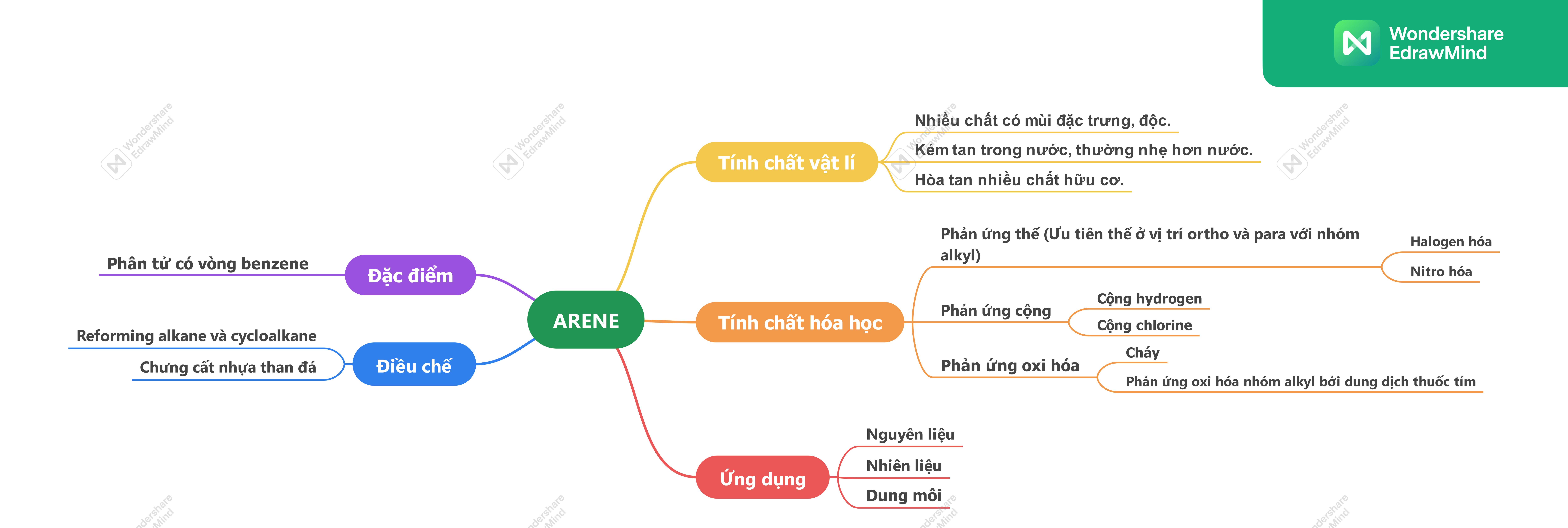 KHÁI NIỆM VÀ DANH PHÁP
I
Arene (hydrocarbon thơm) là những hydrocarbon trong phân tử chứa một hay nhiều vòng benzene.
2. Khái niệm, công thức cấu tạo và danh pháp
KHÁI NIỆM VÀ DANH PHÁP
I
CnH2n-6(n≥ 6)
2. Khái niệm, công thức cấu tạo và danh pháp
KHÁI NIỆM VÀ DANH PHÁP
I
Đồng phân mạch cacbon và vị trí nhóm thế trên vòng benzen.
2. Khái niệm, công thức cấu tạo và danh pháp
KHÁI NIỆM VÀ DANH PHÁP
I
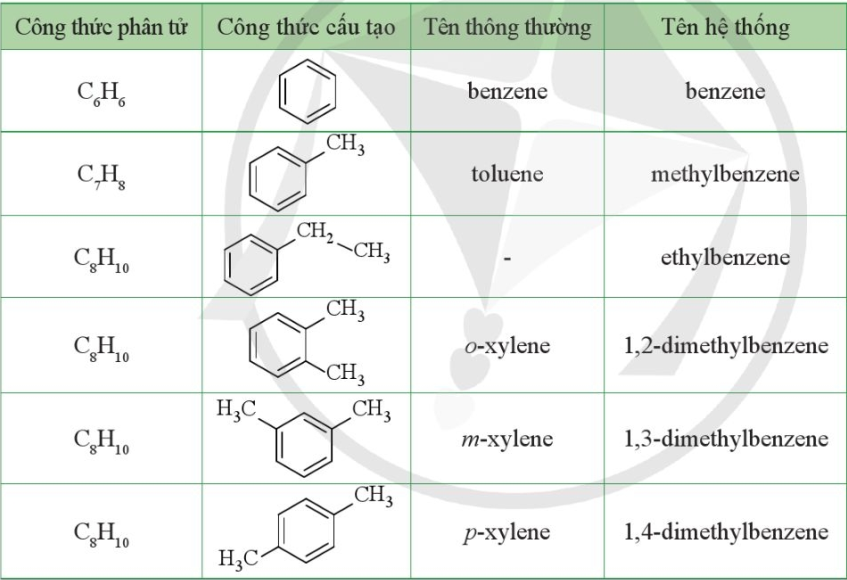 Tên thông thường và tên thay thế (tổng quát hơn).
 Lưu ý: 2 cách khác nhau về kí hiệu chỉ vị trí nhóm thế thứ hai trên vòng benzen: 
Bằng các chữ số: 1,2; 1,3; 1,4.
  Bằng các chữ tương ứng: o, m, p.
2. Khái niệm, công thức cấu tạo và danh pháp